Презентация                                                             «Используем для игр на участке нетрадиционные материалы»
МБДОО «Детский сад №7«Одуванчик» подготовительная группа «Маргаритка»                                                             Воспитатели: Куклина Я.Г; Рудова С.В 
г.Назарово
2017год
Цель: использование различных материалов для развития у ребёнка творческих и физических способностей.
Задачи:
создать условия для развития у ребёнка творческих и физических способностей;
обогатить представление ребёнка о том, что многие предметы можно использовать для интересных игр;
способствовать расширению кругозора ребёнка, уточнению его представлений об окружающем мире;
формировать устойчивую мотивацию сохранения и оздоровления собственного организма.
КОЛЁСА                                                                            «Посадили огород –удивили весь народ!»
Ребёнок 
приобрёл
 опыт
гуманного
 взаимодействия
 с природой и
ценностного
отношения
к ней.
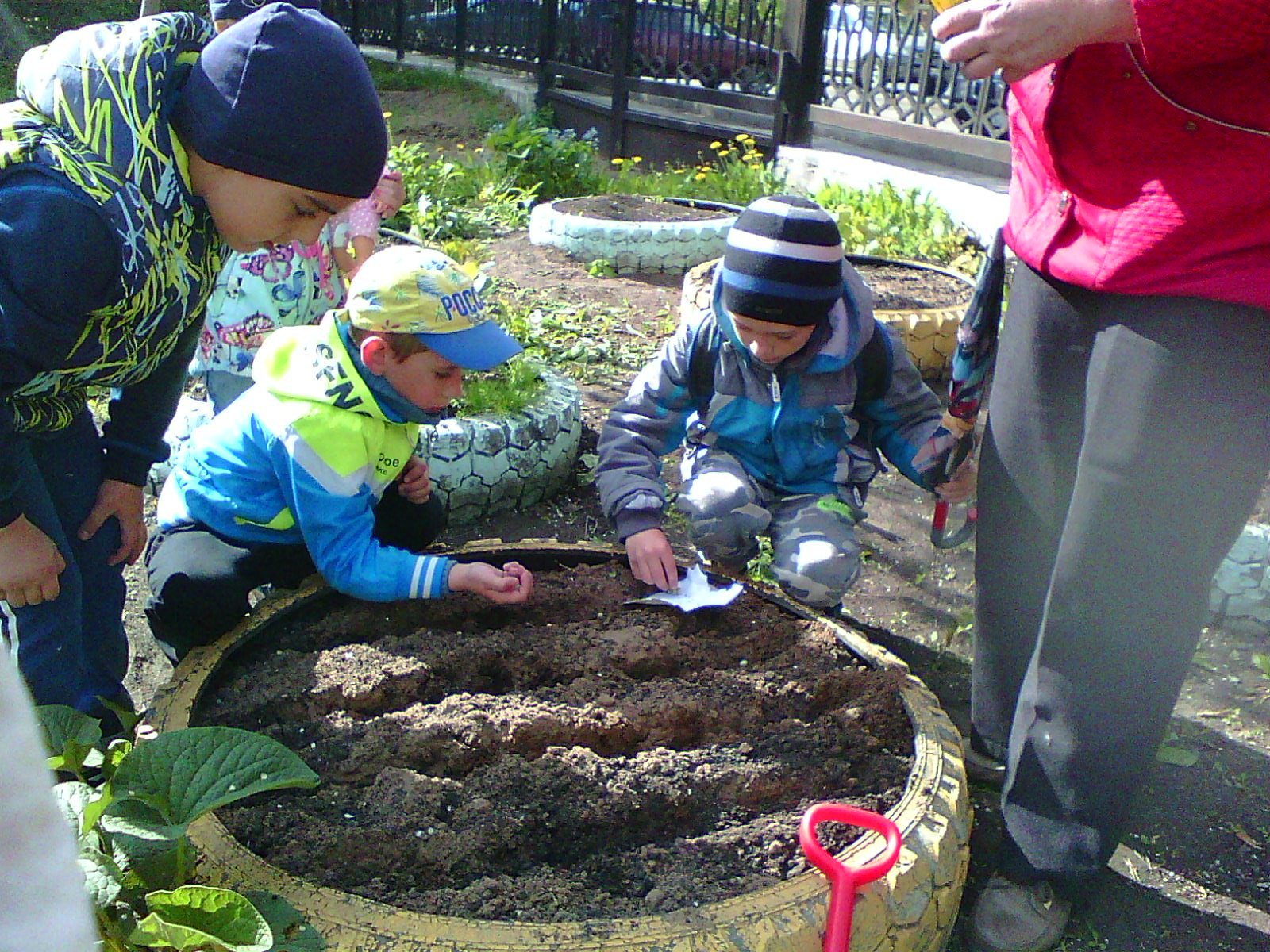 СТОЛБ                                                                                     «Кто достанет петушка?»
Ребёнок
испытал
радостное
ощущение 
победы
и взаимопомощи,
творческую 
активность
физического «Я».
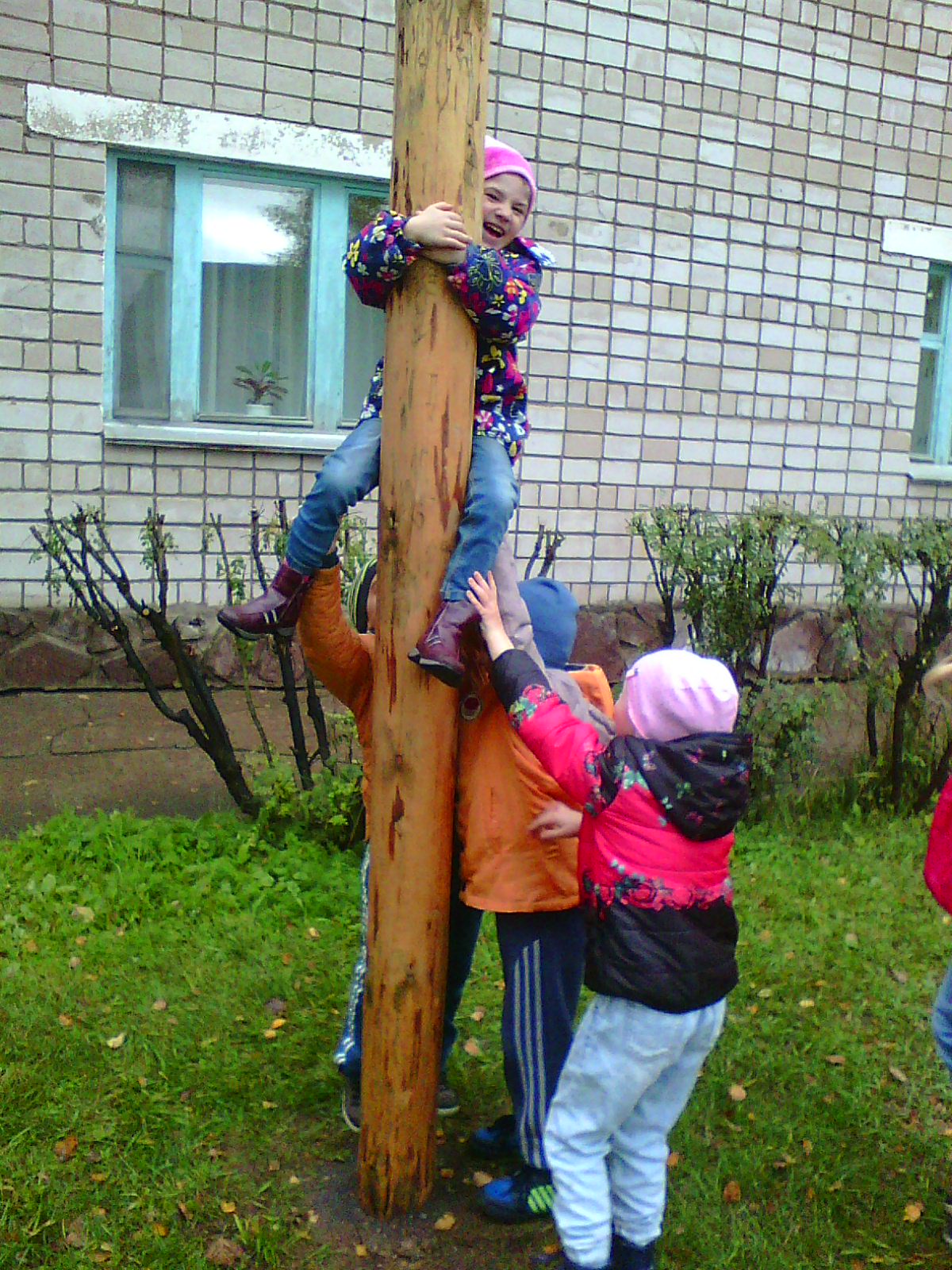 ПУГАЛО                                                                         «Не пускай ворон на грядки!»»
Ребёнок
научился
осознанно
относиться
к природе,
осознанно
действовать,
предвидеть 
последствия 
своих поступков.
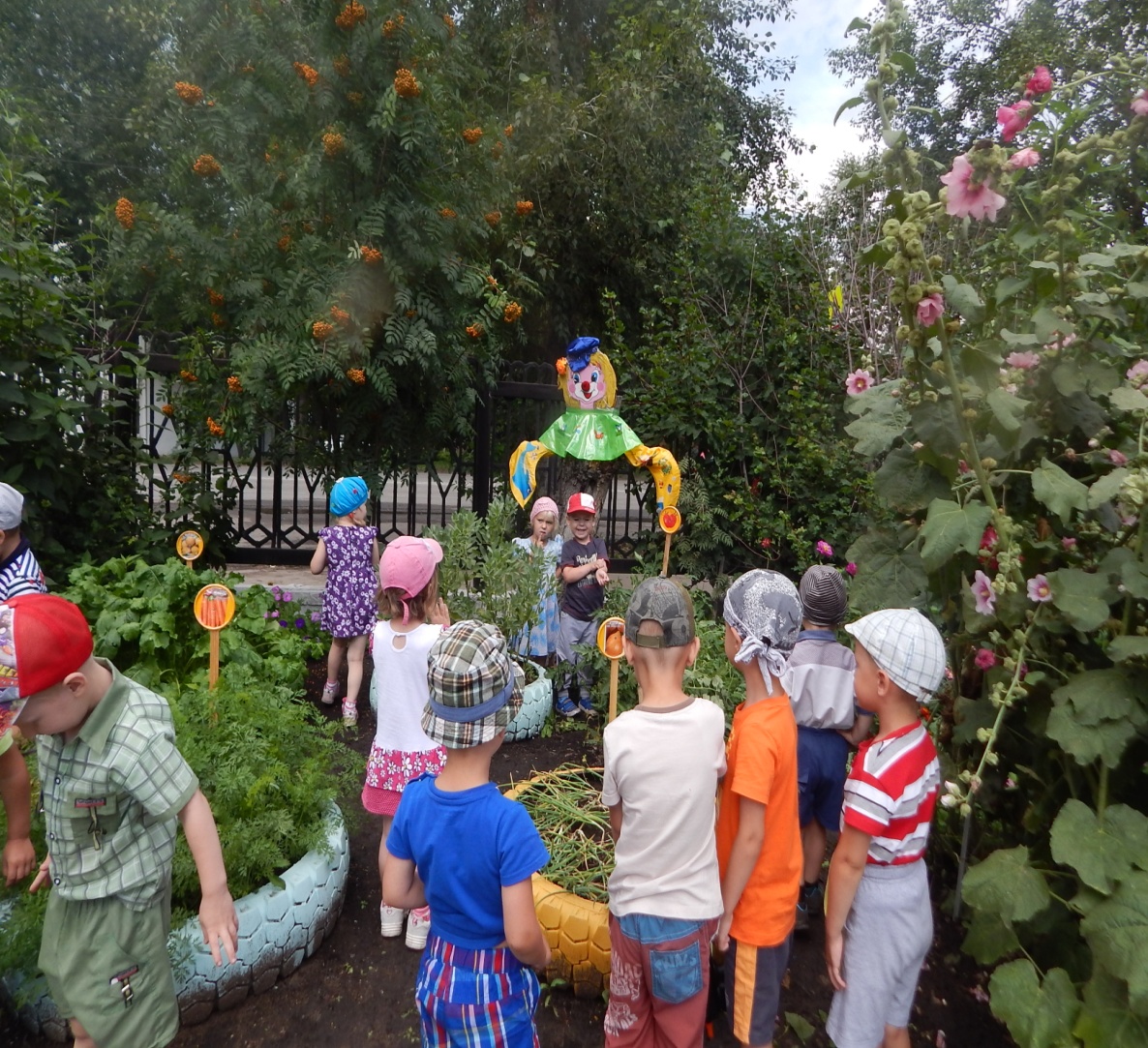 ХОДУЛИ                                                                                «Не так то это просто пройти на ходулях!»
Ребёнок 
повысил 
свой статус
в группе 
сверстников, 
чувство
уверенности
и независимости.
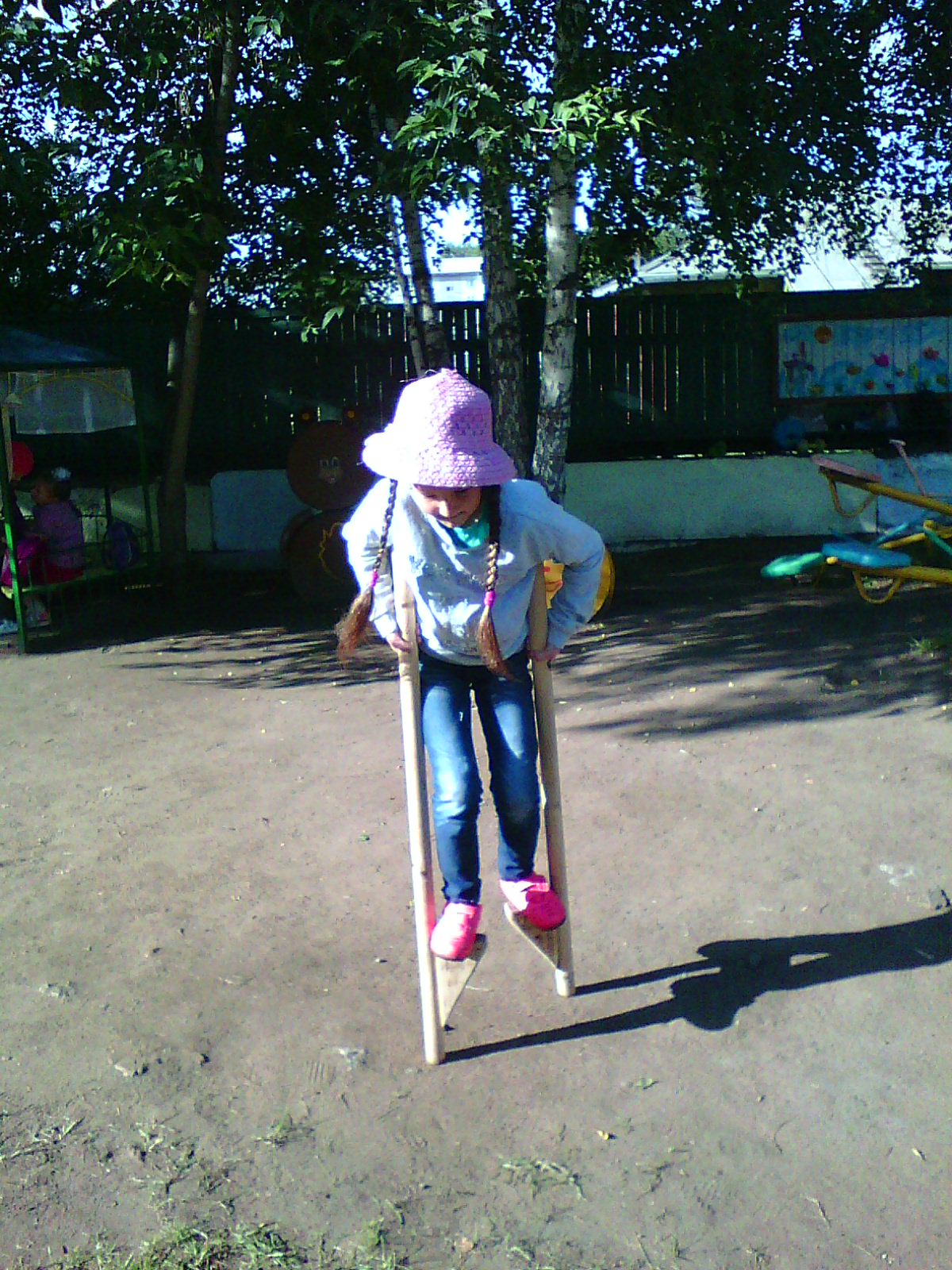 КОЛЁСА                                                                        «Луноход готов к полёту!»
Ребёнок
выработал
 стратегию
 и тактику 
поведения
 в коллективной
 игре,
проявил
товарищескую
поддержку.
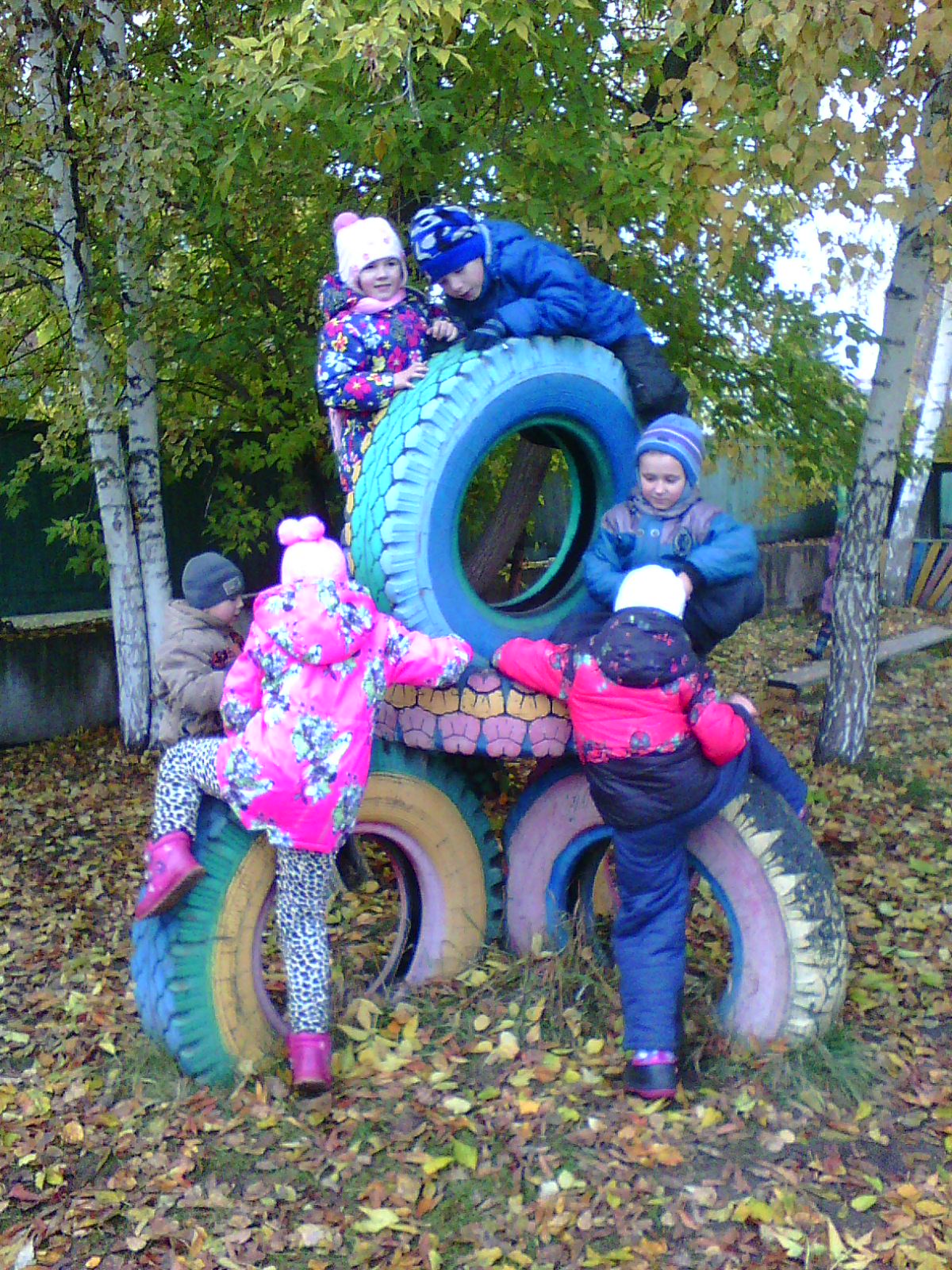 ЛИСТЬЯ                                                                         «Отличный фейерверк из осенних листьев!»
Ребёнок 
проявил
 чувство
радости,
сплочённости,
коллективизма,
умение
 ориентироваться
 в пространстве.
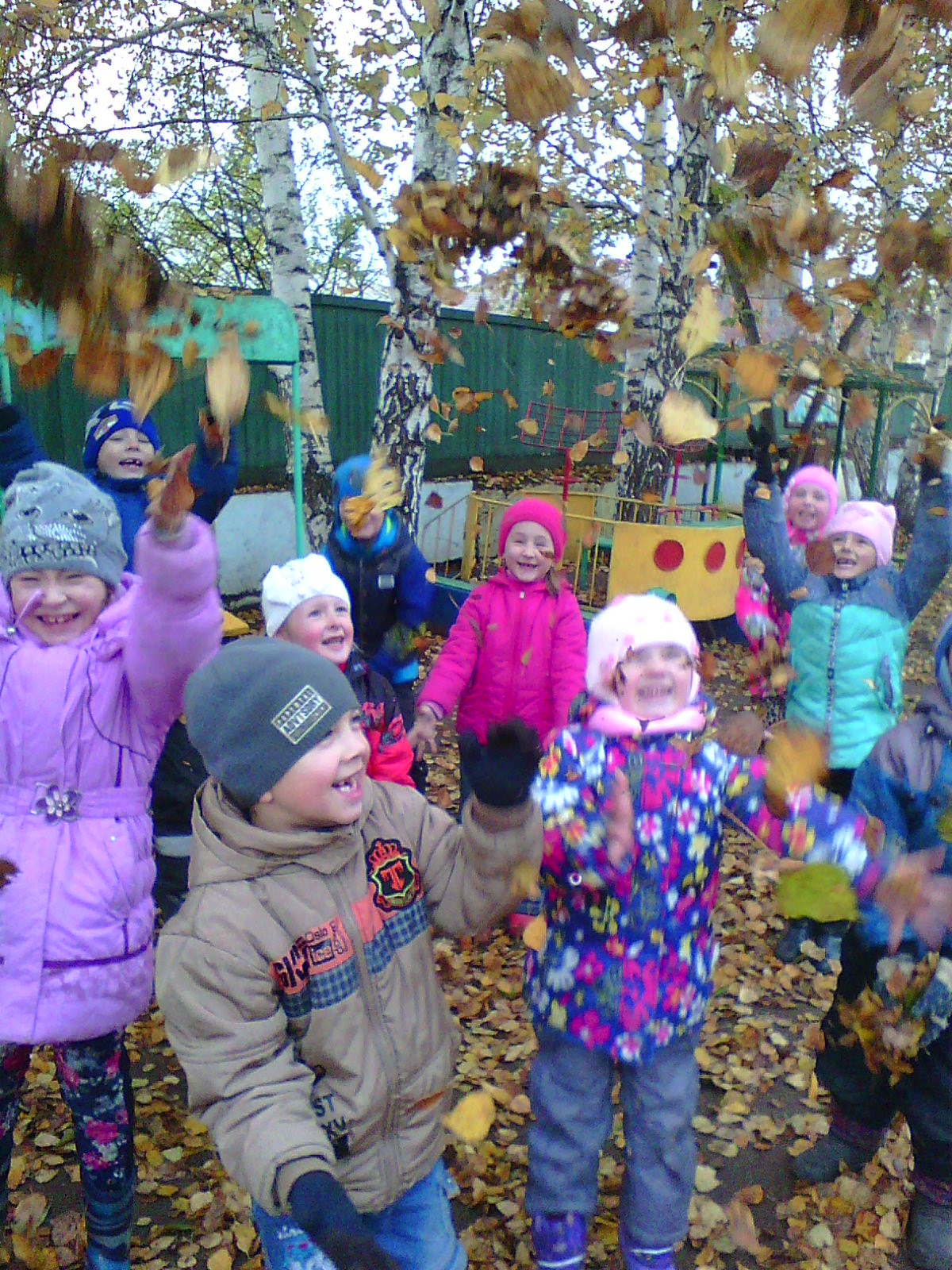 ДЕРЕВЬЯ                                                                                 «Три, четыре, пять – иди скорее нас  искать!»
Ребёнок
показал
увлечённость
самим
процессом 
игры,
эмоциональное 
настроение.
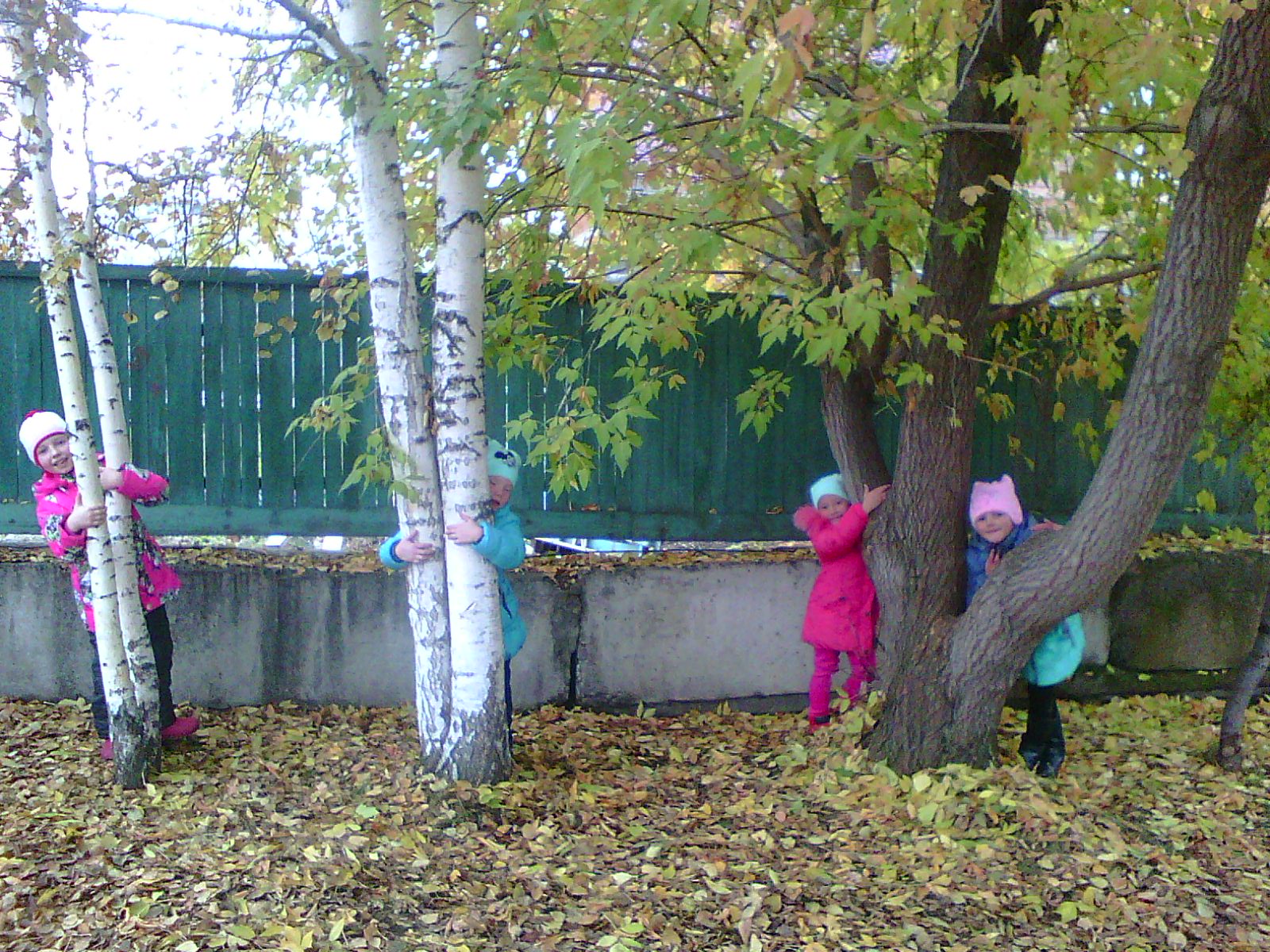 КАНАТ                                                                                     «Чья команда сильнее?»
Ребёнок
выработал
 желание 
обладать
 силой,
ловкостью,
выносливостью,
 волю и
стремление
 к победе.
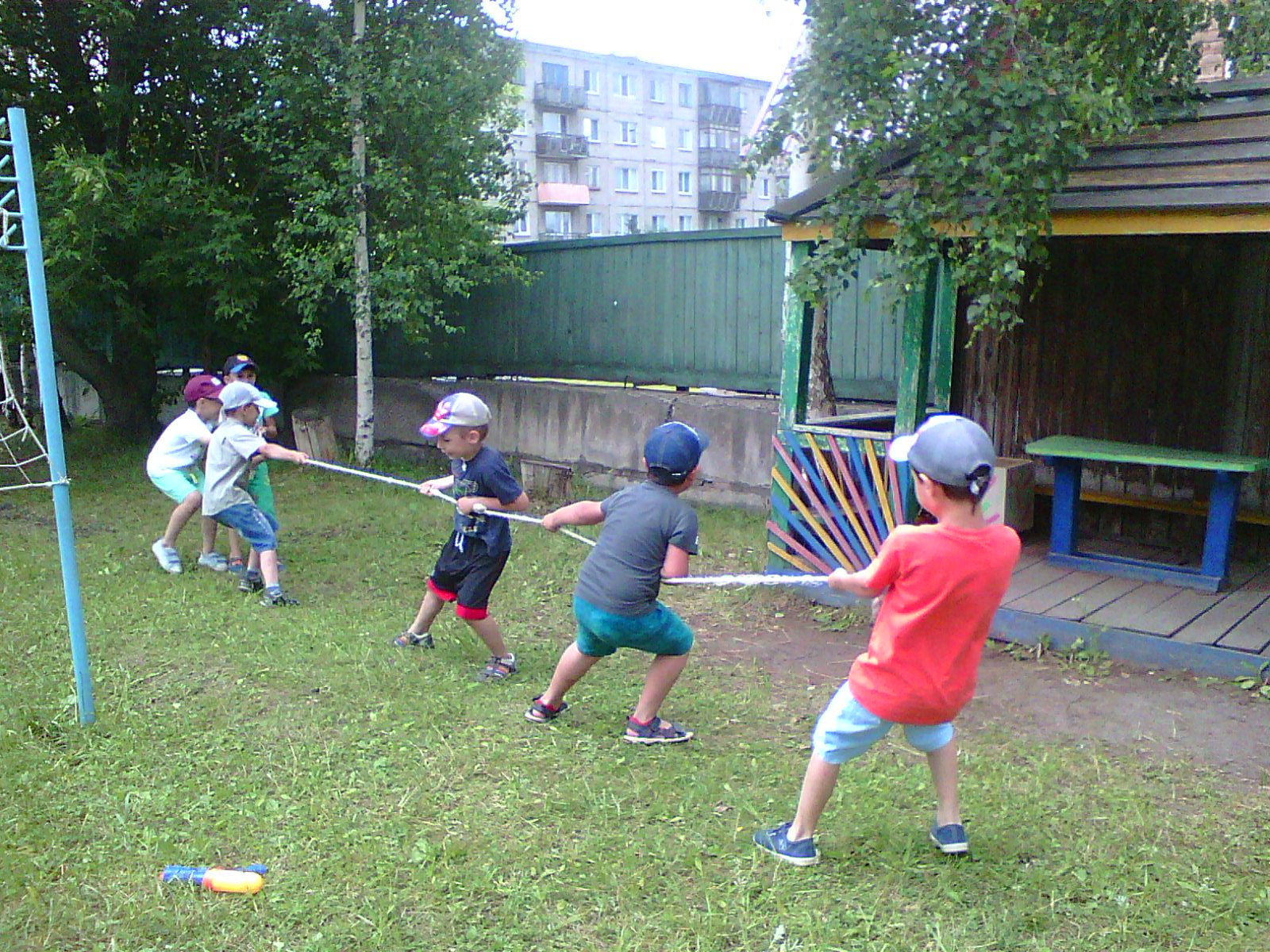 БРЕВНО                                                                                  «По узенькому мостику идём мы не спеша!»
Ребёнок 
преодолел
свою
неуверенность,
чувство 
страха,
научился
договариваться.
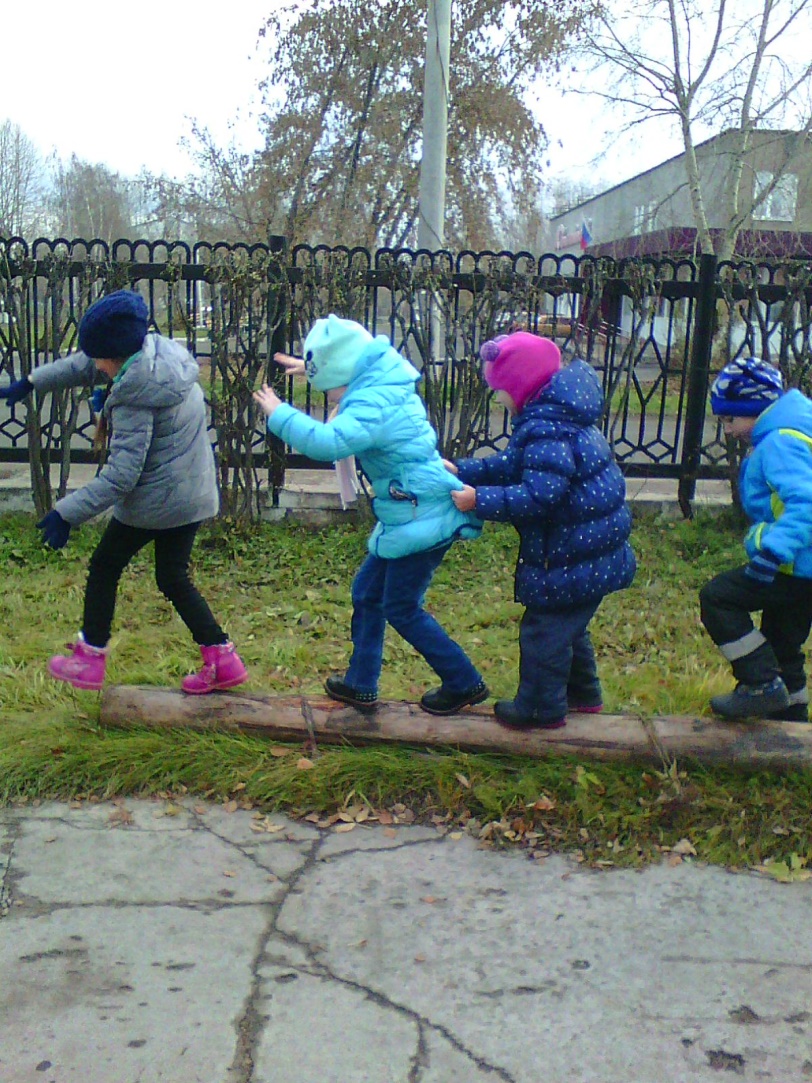 ПЛАТКИ                                                                                «Кто скорее в домик?»
Ребёнок
выработал
ответственность
перед
коллективом 
сверстников,
волю
и желание
не проиграть.
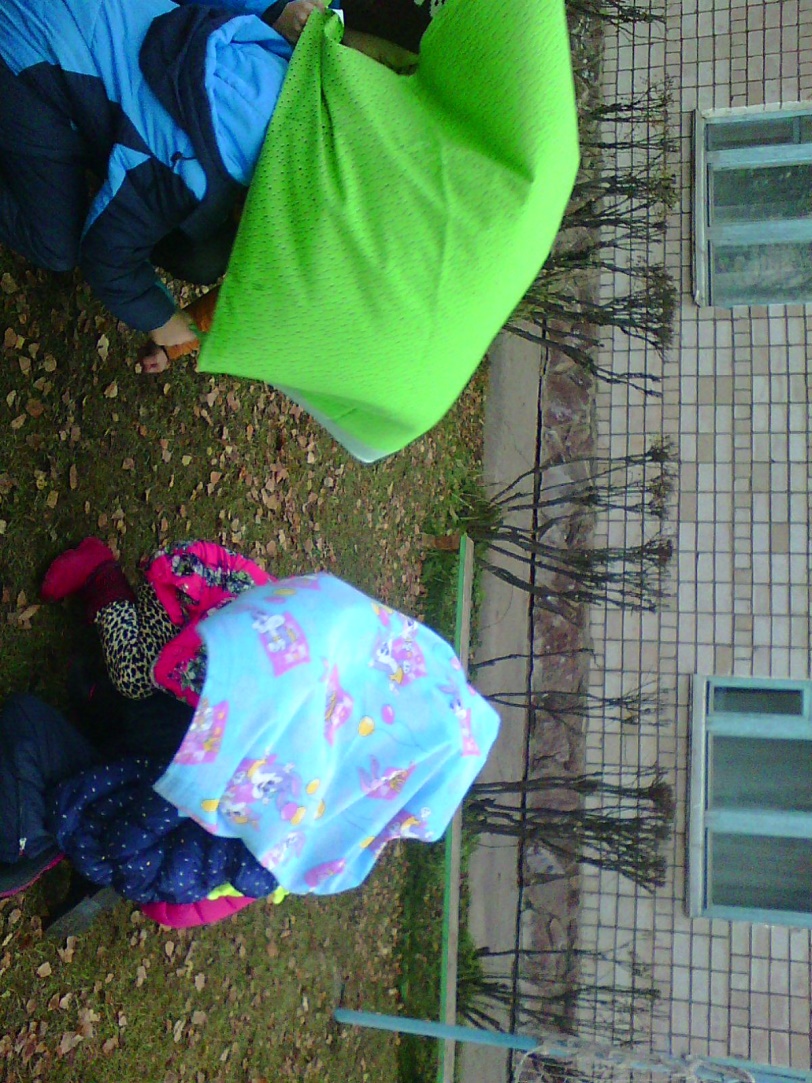